CHÀO MỪNG CÁC EM ĐẾN VỚI BÀI HỌC HÔM NAY!
BÀI 6: TRƯỜNG HỢP BẰNG NHAU THỨ BA CỦA TAM GIÁC: GÓC – CẠNH – GÓC
I. TRƯỜNG HỢP BẰNG NHAU GÓC CẠNH GÓC (G.C.G)
HĐ1
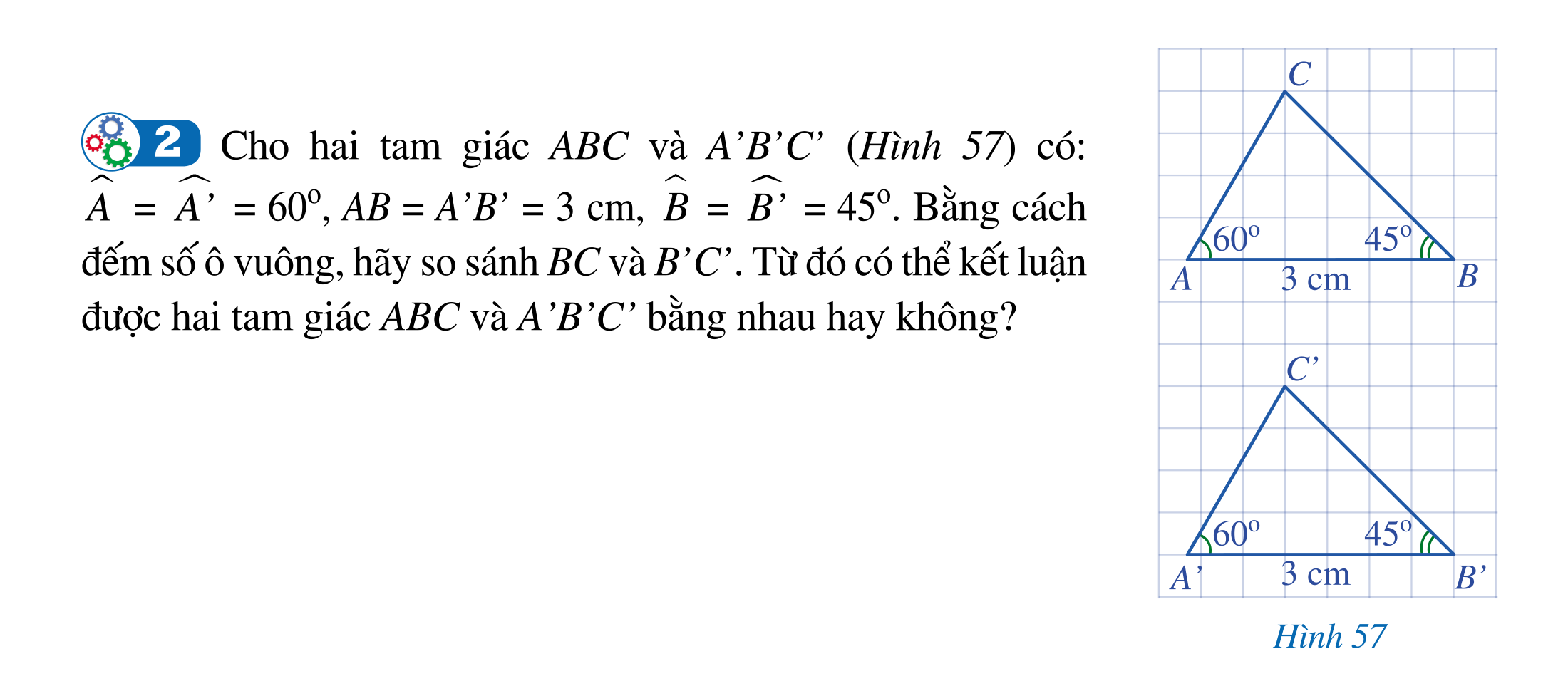 Quan sát Hình 59, các cặp tam giác nào dưới đây là bằng nhau? Vì sao?
Ví dụ 1
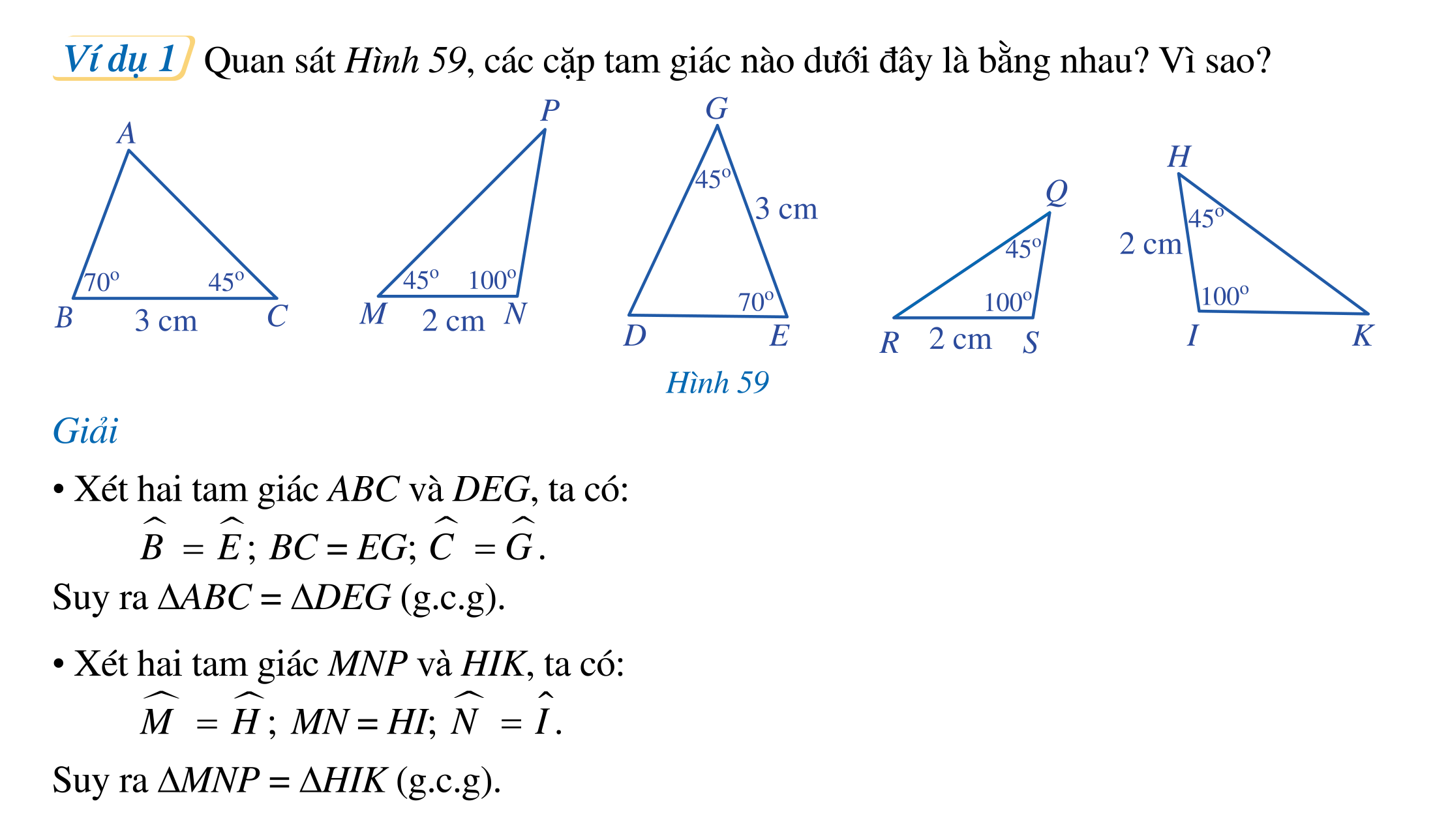 Giải
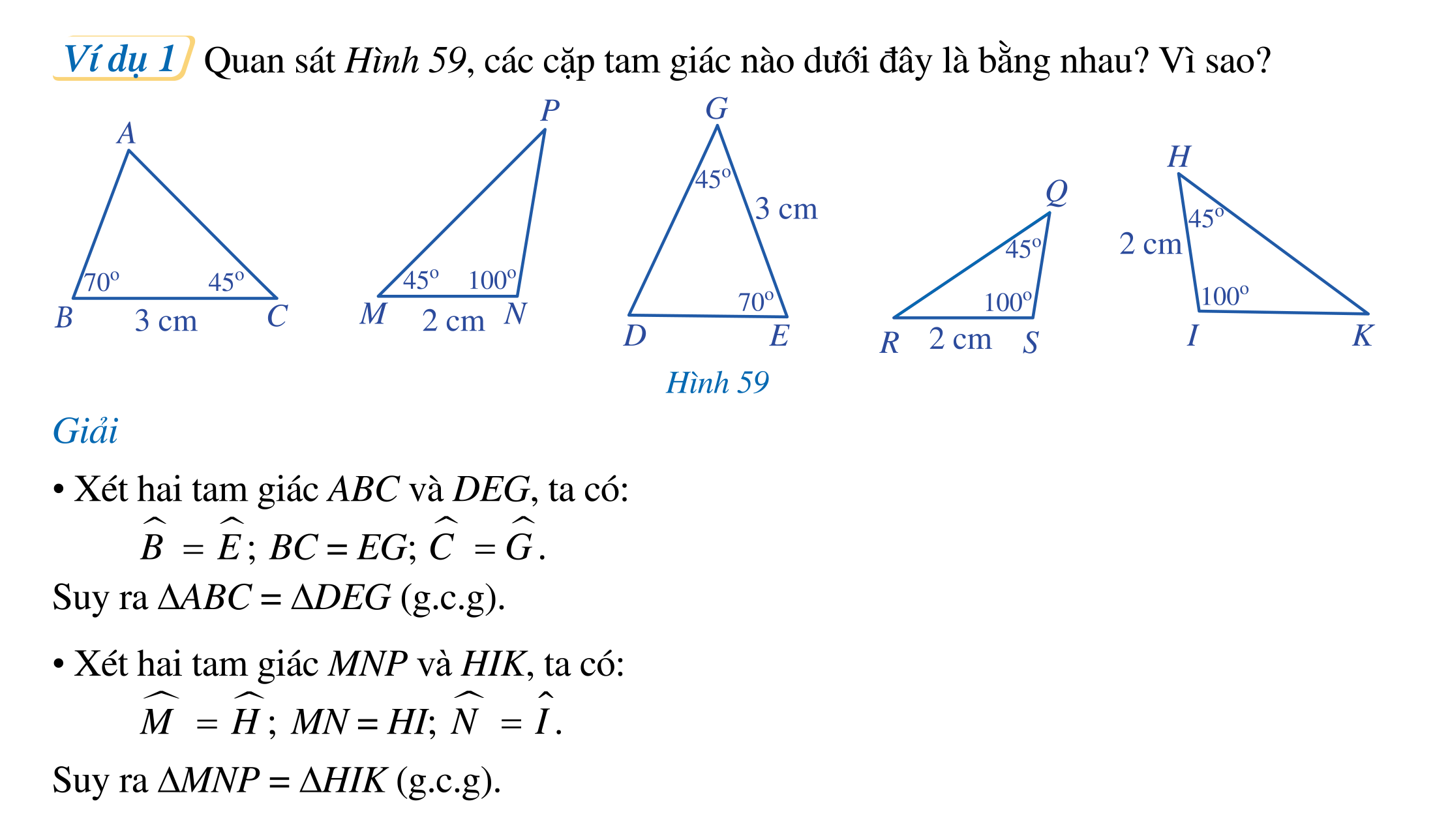 Luyện tập 2
Giải thích bài toán ở phần mở đầu.
CẢM ƠN CÁC EM 
ĐÃ LẮNG NGHE BÀI GIẢNG